Residential Leadership Forum9th November 2021
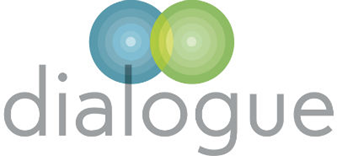 Inspection- themes and issues
working together…
confidentiality- feel safe in reflection
respect
diversity of opinion can be enriching
look for the benefits of an alternative opinion
positive challenge
naïve questions are valuable
go off piste!
enjoy ourselves
focus
To review current inspection themes and  preparing for the inspection
[Speaker Notes: Munro 3.17]
Quick check…….
Take a few minutes to reflect on the regulations , standards and frameworks you will or may need to be aware of……
Guide to the Children’s Homes Regulations including the Quality Standards 2015
KCSIE 20201
Working Together to Safeguard Children 2018
Care planning , placement and case review regulations 2010; 2014 from Children Act 1989
Statutory guidance on promoting health and well being of looked after children.
NHS Commissioning /CCG Regs 2012 and ongoing
SEND regulatory revisions 2014
RIPA 2000
Health and Social Care Acts
Counter-Extremism and Safeguarding Bill (2016)
Care standards Act 2000
Mental Capacity Act 2005 and onwards
Cheshire West judgement (DOLs) 2013
Safeguarding – Liberty Safeguards 2019
Children’s Secure Accommodation Regulations 1991 onwards
Legal Aid , Punishing and Sentencing of Offenders Act 2012
Matrimonial and Family Proceedings Act 1984 0nwards
Mental Health legislation
Health and safety legislation various
Equal Opportunities legislation 2010 onwards
GDPR 2018
The Children & Social Work Bill 2016
Legislation including that which you may need to be aware of :
[Speaker Notes: Liberty safeguards Code of Practice due April 2022
RIPA=The Regulation of Investigatory Powers Act 2000, or 'RIPA' as it is commonly known, governs the use of covert surveillance by public bodies.]
Children (Leaving Care) Act (2000) 

PHEW!! I am sure I have missed some………….

This is NOT about knowing all of these – it is being aware and having a copy available.
Promoting the Educational Achievement of Looked After Children (2015)
Tackling CSE action plan (2015) amends 2021
Children & Families Act (2014)
Care of Unaccompanied and Trafficked Children (2014)
Statutory Guidance on Children Who Run Away or Go Missing from Home or Care (2014) and ongoing
Health & Social Care Act (2012)
Statutory Guidance on Short Breaks (2011) 
Coronavirus Act 2020 and extensions
Legislation continued…..
Current inspection themes- let’s discuss………..
Statement of Purpose
Clarity
Match to current practice
Match to young people placed
Properly reviewed
Up to date

Does your monitoring include the details above?
Does the practice in the home and the SoP align?
Policies
Child protection policy
Up to date
Includes detail re. peer –on-peer / child-on –child abuse
Incorporates themes from the Ofsted June 2021 review of sexually harmful / sexually violent behaviour

Does your monitoring confirm this as well as staff knowledge?
Does everyone understand the barriers there may to children and young people talking with adults about this ?
Supervision
Up to date
Robust
Detailed
Effective use of reflection 
Feeds into continuous learning

Is your own supervision with the RI up to date and includes the areas above?
Positive language
Key issue 
https://www.tactcare.org.uk/content/uploads/2019/03/TACT-Language-that-cares-2019_online.pdf
Continuing move away from institutional and language which only further evidences the lack of power experienced by children and young people in care

Are you finding any issues?
Hearing the child’s voice ?
Does recording give you concerns?
Pandemic
Have you pulled together with the RI reflections on the past 19 months?
Learning?
Ongoing staff welfare?
All the good things achieved by the team(s)
Issues to consider within the regulatory framework
RM registration
RI changes
Being aware of Ofsted’s / CIW / CQC-  powers 
Are you consistently monitoring all aspects of the home’s operation as well as strategic developments with the RI?
Regulatory issues which can arise….
Registering an interim manager
The interim manager must register with Ofsted as soon as possible if either of the following apply:
they are expected to be in day-to-day charge for more than 90 days
they are appointed to be the registered manager of the service
If interim arrangements continue for more than 90 days, we will take this into account when we look at the effectiveness of leaders and managers at our next inspection.
If you need to extend the interim arrangements, both you and the manager must put the reasons in writing for Ofsted to consider. We will make decisions on a case-by-case basis. For example, if there is evidence that the registered manager will return shortly after 90 days, we may decide to allow the interim manager to continue without registration.
Regulatory issues which can arise…………
Responsible individuals
The ‘responsible individual’ is the person who represents their organisation. You must have a responsible individual in post at all times. If there is an emergency, you should appoint a responsible individual as soon as possible.
Unlike a registered manager, a responsible individual is not registered by Ofsted. However, they are connected to the registration.
We expect you to tell Ofsted before the responsible individual changes, if possible. If you do not do this as soon as possible, you have breached regulations or committed an offence and we may take action (for example, we may issue a statutory requirement notice).
Regulatory issues which can arise…….
Checks on responsible individuals
You must ensure that the responsible individual you appoint can meet the requirements of regulation, including all suitability checks. Ofsted’s inspectors will review the steps that you have taken to check their suitability. See more information about the requirements for a responsible individual’s skills and knowledge.
Once we know about a change in responsible individual, we will send you a certificate with the new person’s name. We will also send a letter to ask what checks you have done to ensure that they are suitable for the role. You must respond within 10 working days. If we do not receive the information within 10 working days, we will hold a case review to decide whether further action is required.
Once we have received your response, an inspector decides whether to interview the responsible individual.
Any other inspection issues?
Group discussion
What does your evidence base look like ?
Is it secure?
Triangulated?
What next?
Sure of your evidence base?
Used the SCCIF to make your own outline judgement on where the home is in terms of grading?
Sure of and evidence of the role of the: 
-  Regulation 45 report in development
Regulation 44 reports
QA monitoring visits / action plans with the LA 


Any final thoughts and comments?

Thank you.